Un nouvel élan ….
Rénovation du BTS Bâtiment
Sujet 0  E5:
Étude économique et préparation de chantier
Rénovation du BTS Bâtiment
Rappels des besoins exprimés par la profession
Rénovation du BTS Bâtiment
Rénovation du BTS Bâtiment
CERTIFICATION
Rénovation du BTS Bâtiment
examen
Rénovation du BTS Bâtiment
[Speaker Notes: Préparation pendant 2 semaines

Épreuve orale d'une durée de 1 heure 

L’exposé au cours duquel le candidat ne sera pas interrompu, sera d’une durée maximale de 20 minutes. Il sera suivi d’un 
entretien d’une durée de 40 minutes.]
Présentation dossier  :
Le dossier est celui de l’épreuve U42 auquel il est rajouté des documents complémentaires :
Plans de structure (plans de coffrage)
Éventuellement des plans de ferraillage du bâtiment
Rénovation du BTS Bâtiment
[Speaker Notes: éventuellement plans de ferraillage du bâtiment]
>>> Partie 1 – individuelle  : Étude économique d’une partie d’ouvrage
Candidat 1
Étude de la rampe d'accès au sous-sol  :
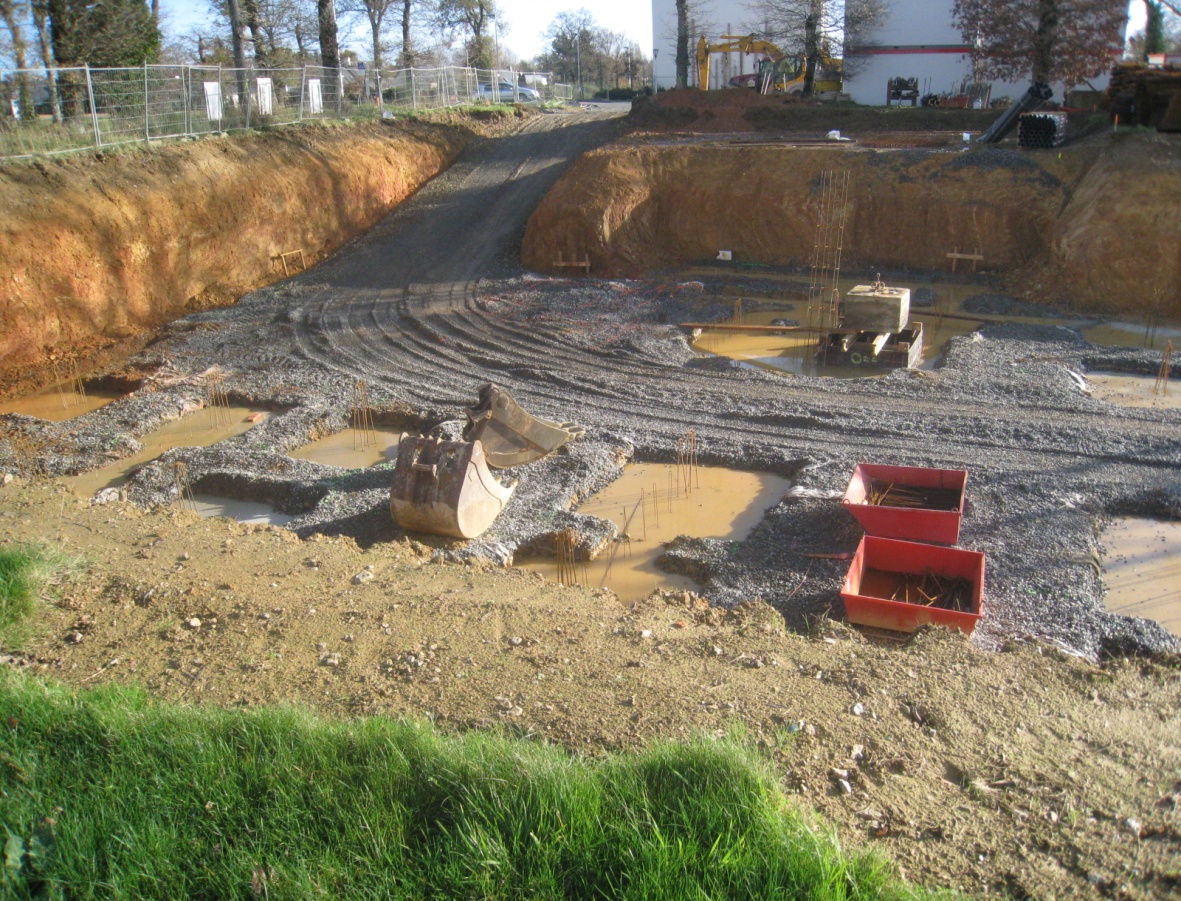 Rénovation du BTS Bâtiment
>>> Partie 1 – individuelle  : Étude économique d’une partie d’ouvrage
Candidat 1
Étude de la rampe d'accès au sous-sol  :
La rampe d'accès au sous-sol est un ouvrage particulier indépendant du bâtiment principal.
Établir les modes opératoires de réalisation ainsi que les sous-détails des ouvrages élémentaires qui la composent (fondations, voiles, rampe.)
On considérera le terrassement comme étant effectué préalablement
Compétences mobilisées: C7-C8-C9-C10-C14
Rénovation du BTS Bâtiment
>>> Partie 1 – individuelle  : Étude économique d’une partie d’ouvrage
Candidat 2
Étude des fondations de la cage A  :
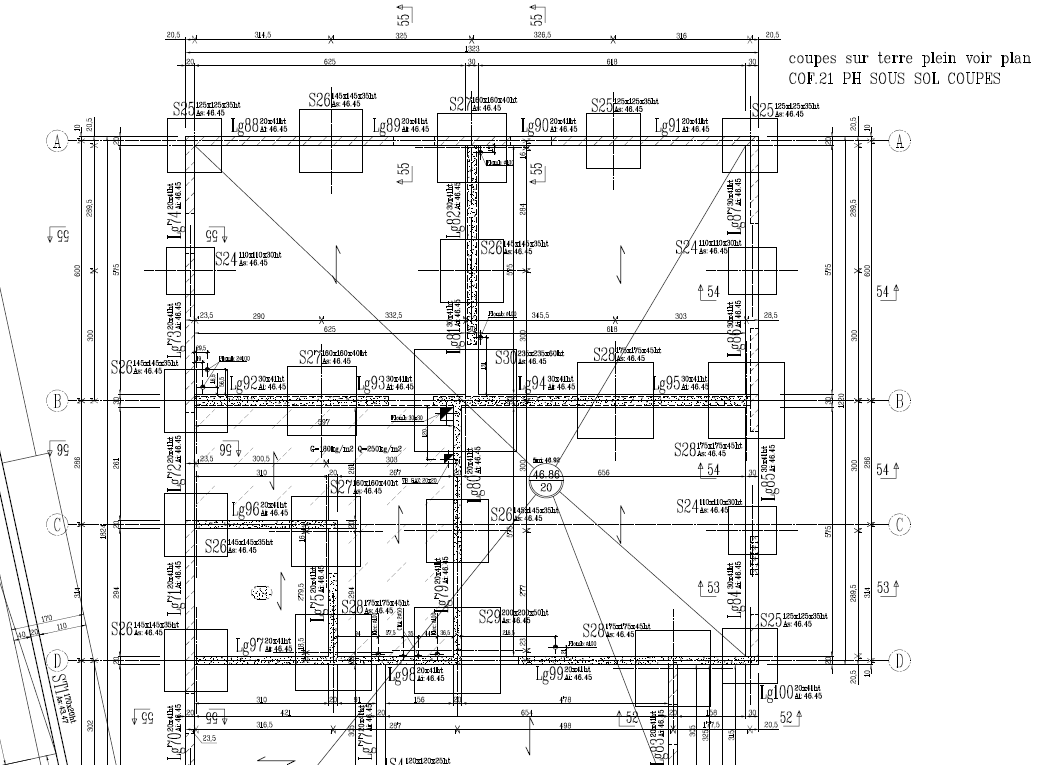 Rénovation du BTS Bâtiment
>>> Partie 1 – individuelle  : Étude économique d’une partie d’ouvrage
Candidat 3
Étude des casquettes du plancher haut du 2e étage
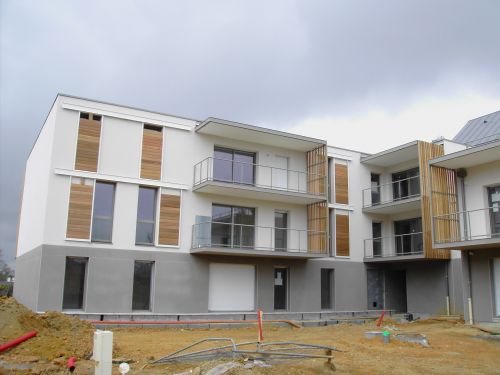 Rénovation du BTS Bâtiment
>>> Partie 1 – individuelle  : Étude économique d’une partie d’ouvrage
Candidat 4
Étude du joint de dilatation situé entre les cages A et C.
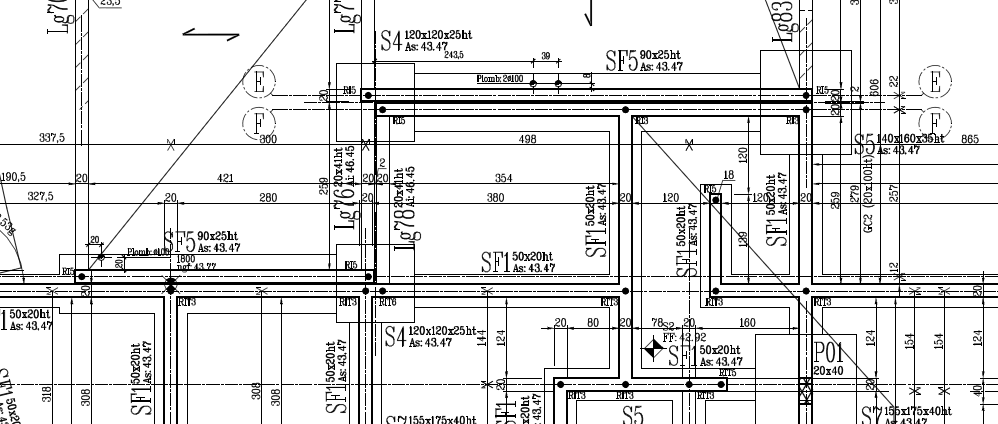 Rénovation du BTS Bâtiment
>>> Partie 1 – individuelle  : Étude économique d’une partie d’ouvrage
Candidat 4
Étude du joint de dilatation situé entre les cages A et C.
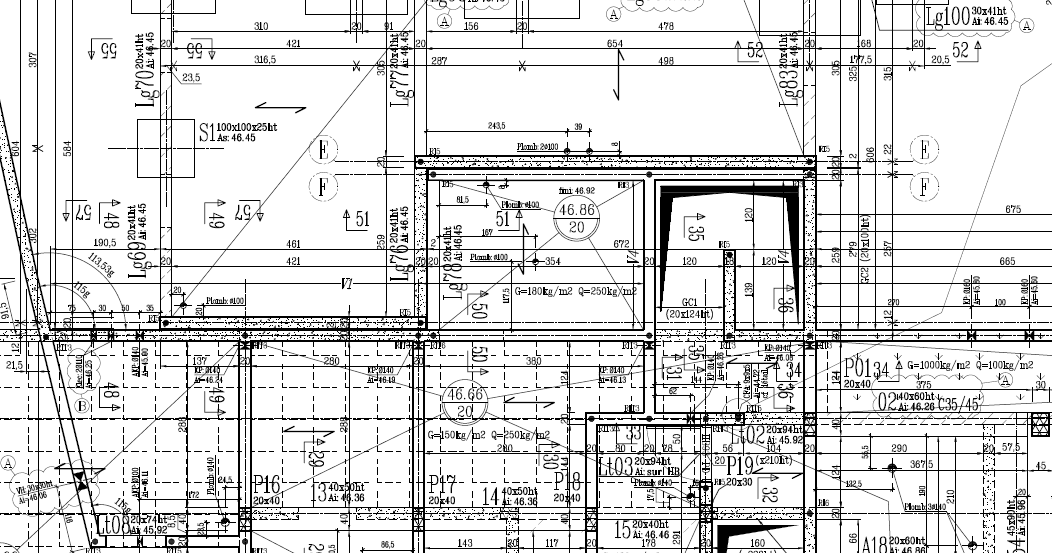 Rénovation du BTS Bâtiment
>>> Partie 1 – individuelle  : Étude économique d’une partie d’ouvrage
Candidat 4
Étude du joint de dilatation situé entre les cages A et C.
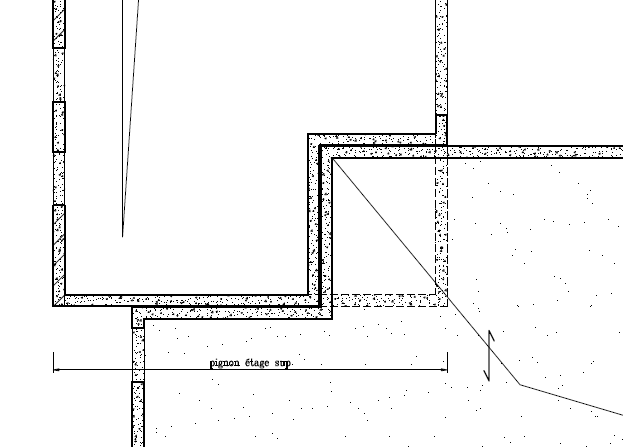 Rénovation du BTS Bâtiment
>>> Partie 2 – Commune au groupe : Préparation de chantier
Localisation :
Étude sur l’ensemble du chantier (cages A, B, C et D)
Rénovation du BTS Bâtiment
>>> Partie 2 – Commune au groupe : Préparation de chantier
2.1°/ Quantitatif du gros-oeuvre  :
Établir le quantitatif global du lot gros-oeuvre en fonction des solutions constructives compatibles avec le CCTP.
C7
Compétence mobilisée: C7
Rénovation du BTS Bâtiment
>>> Partie 2 – Commune au groupe : Préparation de chantier
2.2°/ Budget d’heures travaux:
A partir du quantitatif global, des temps unitaires correspondant à ce type d’ouvrage et des pièces du marché, définissez votre budget d'heures prévisionnel nécessaire à l'exécution des travaux gros-oeuvre pour l'ensemble de l’ouvrage.
Établir une étude de saturation de grue pour un niveau courant et une proposition d’équipes pour le niveau courant.
Compétences mobilisées: C9
Rénovation du BTS Bâtiment
>>> Partie 2 – Commune au groupe : Préparation de chantier
2.3°/ Planning détaillé des travaux:
Établir le planning détaillé du lot gros œuvre (comprenant les taches, les livraisons de matériel, les demandes de plan, et le lissage de la courbe de main d’œuvre)
Compétences mobilisées: C11
Rénovation du BTS Bâtiment
>>> Partie 2 – Commune au groupe : Préparation de chantier
2.4°/ Plan d'installation de chantier:
A partir des indications du plan de masse et des données du marché, établir le plan d'installation de chantier.
Une attention particulière sera demandée pour l’étude du démontage de la grue à tour (hypothèses, description du matériel, charges et épures justifiant la position et le choix du modèle de l’engin auxiliaire (PPM) de démontage.
Établir les documents préalables à l’ouverture d’un chantier.
Compétences mobilisées: C12-C13
Rénovation du BTS Bâtiment
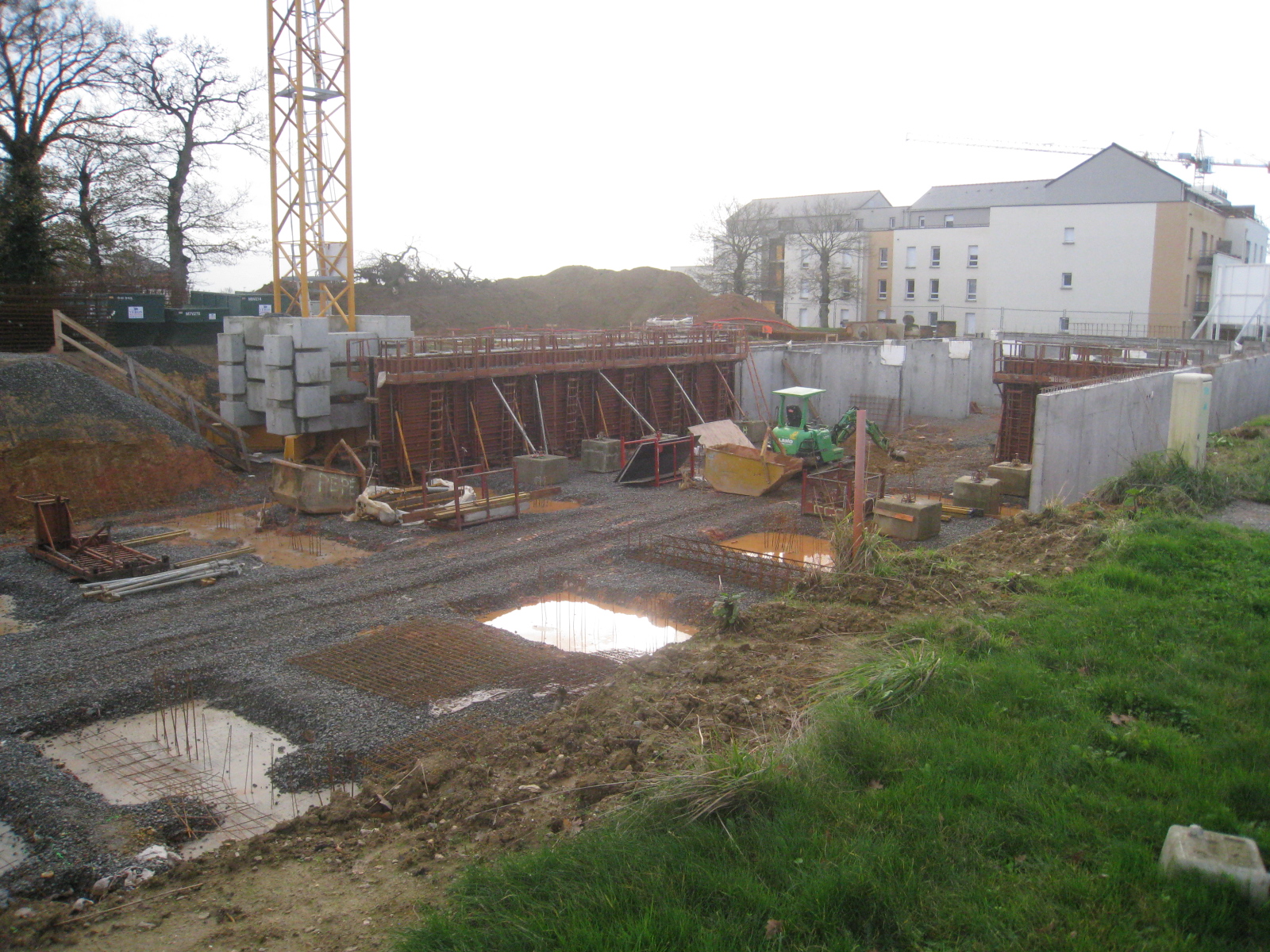 Rénovation du BTS Bâtiment